Улица Льва Толстого
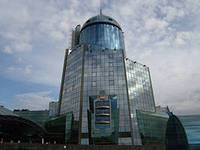 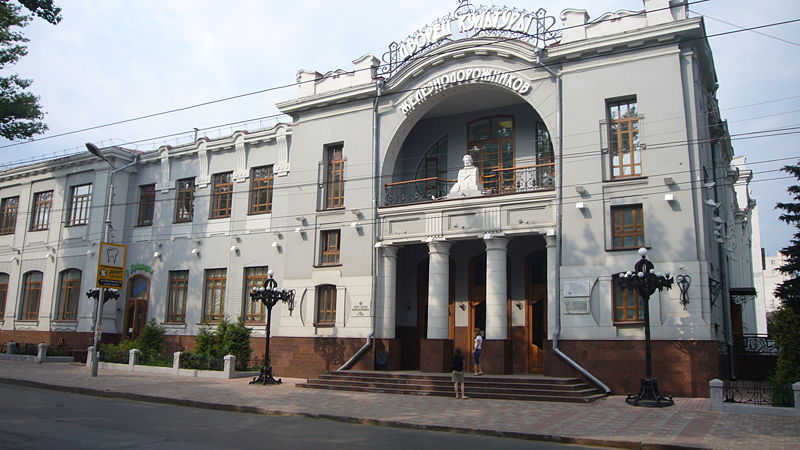 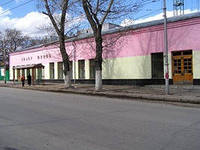 Железнодорожный вокзал
Самарский театр кукол
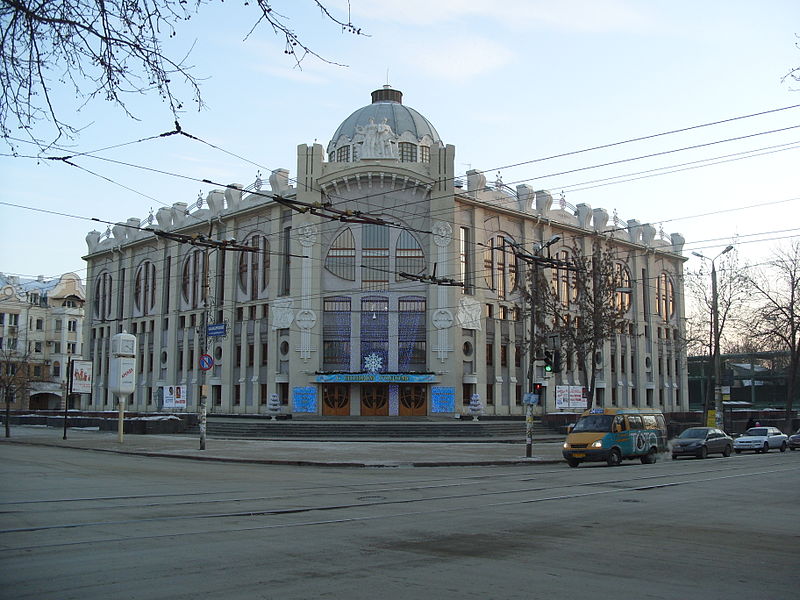 Д/к железнодорожников им. Пушкина
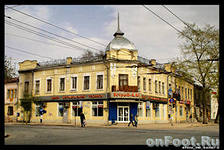 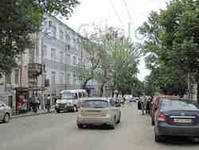 Самарская государственная филармония
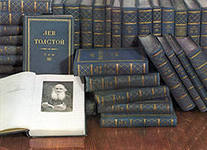 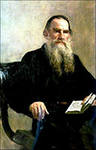 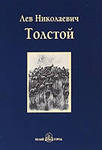 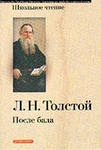 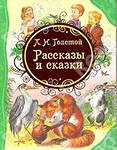 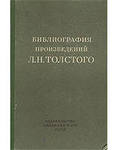 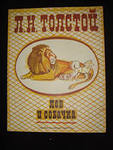 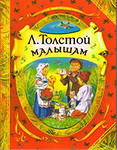 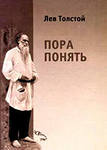 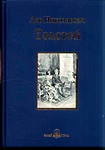 Улица Александра Пушкина
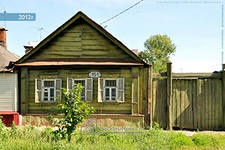 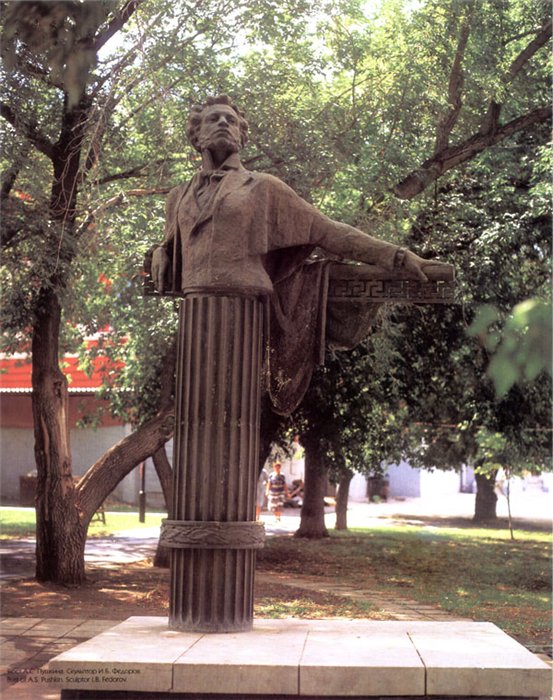 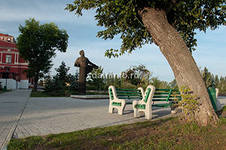 Улица А.С. Пушкина
Сквер 
им. А.С. Пушкина
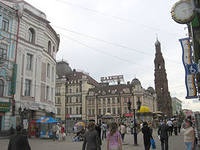 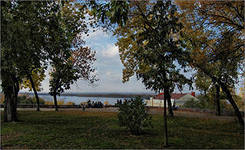 Памятник А.С. Пушкину
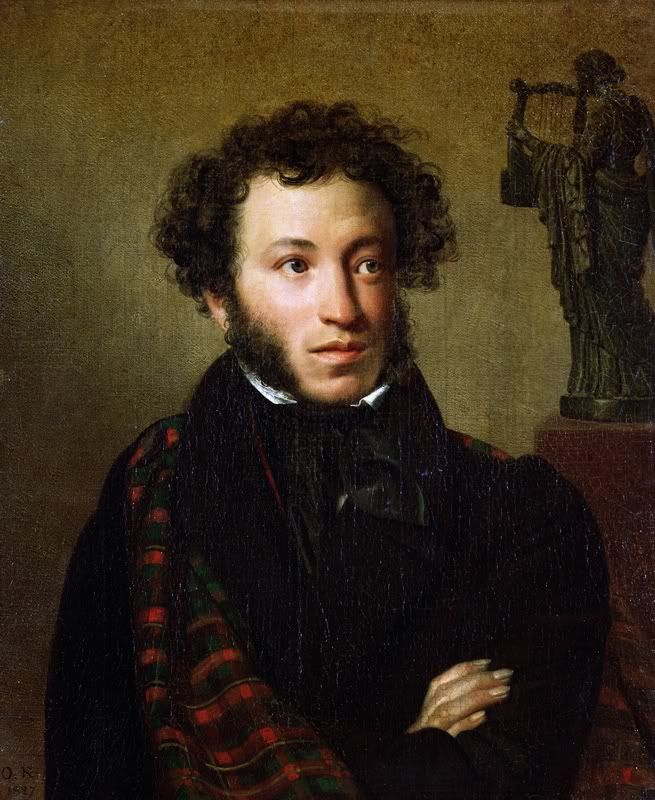 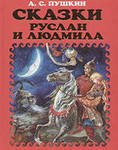 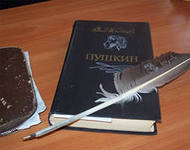 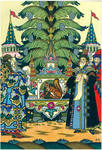 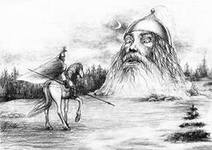 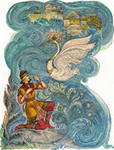 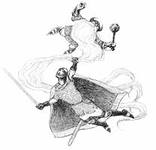 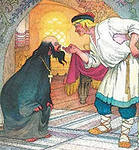 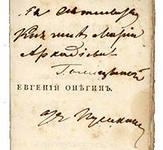 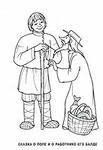 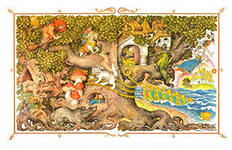 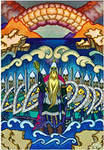 Переулок Владимира Высоцкого
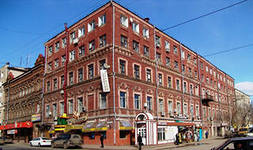 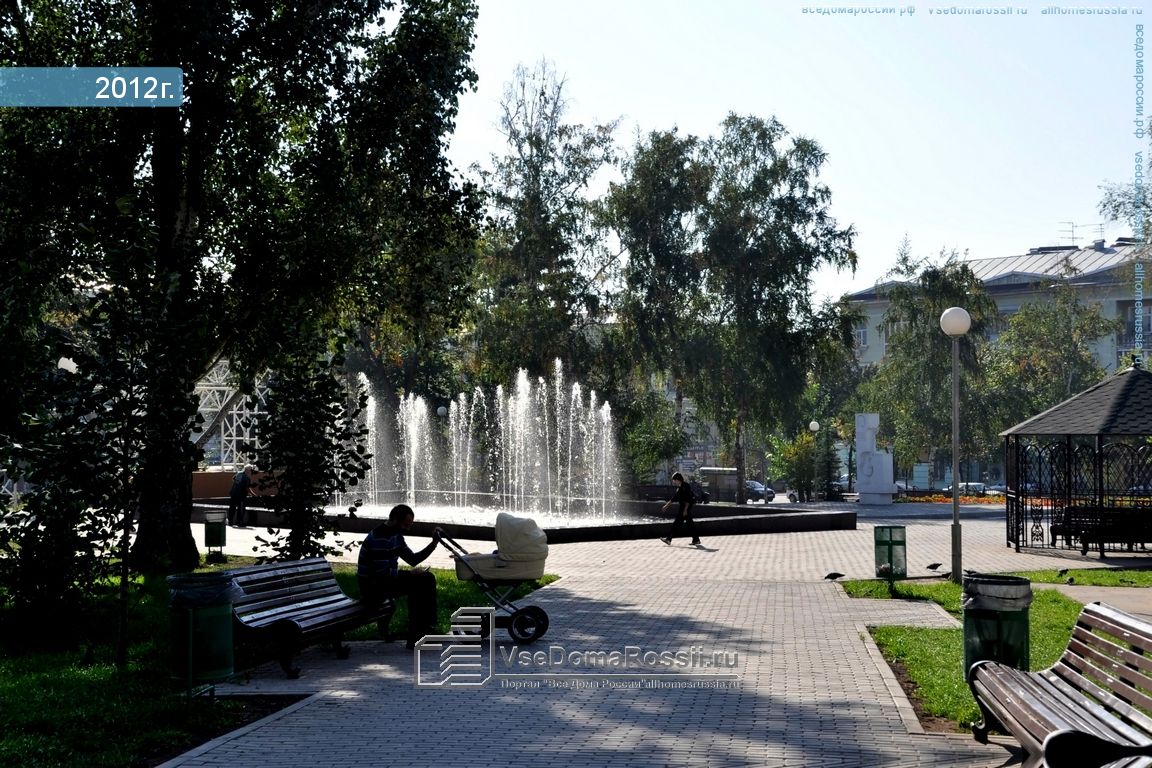 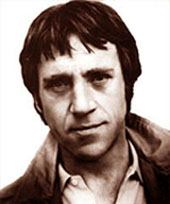 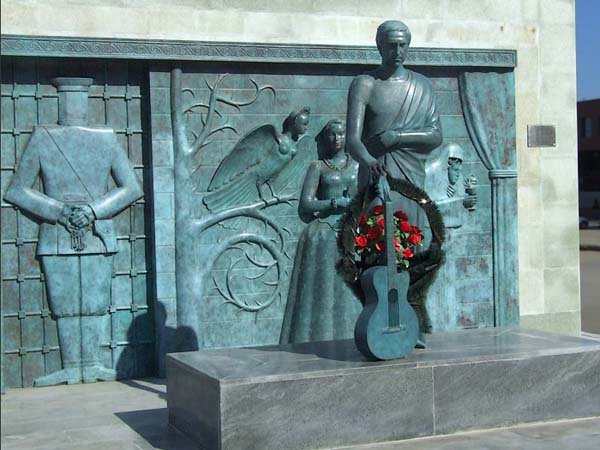 Сквер им. В. Высоцкого
Памятник В. Высоцкому
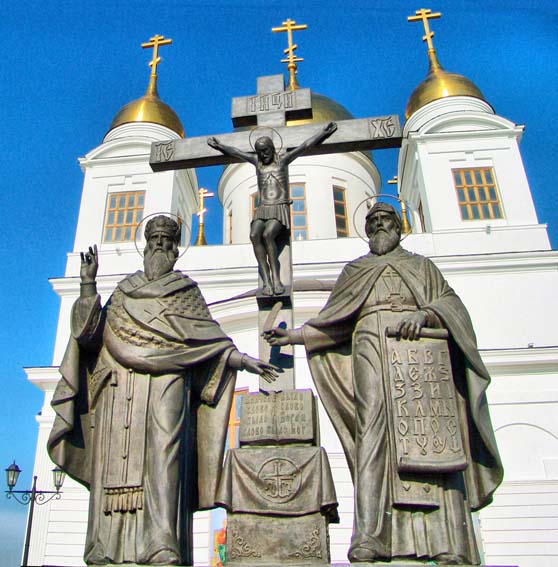 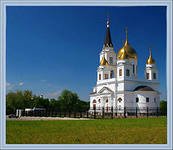 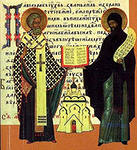 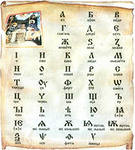 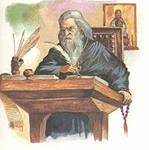 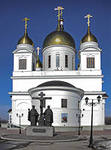 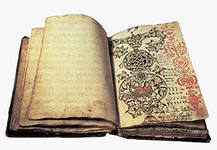 Памятник Равноапостольным Кириллу и Мефодию